Виды  двигательной  активности как  элемент  здоровьесберегающей технологии  на  уроках  музыки  в начальной  школе.
А.Р. Абдулова, учитель музыки МБОУ СОШ №3
Здоровье – состояние физического, психического и социального благополучия.
Сбережение - сохранение, не дать чему-либо пропасть, исчезнуть, растратиться.
Музыка как здоровьесберегающий фактор
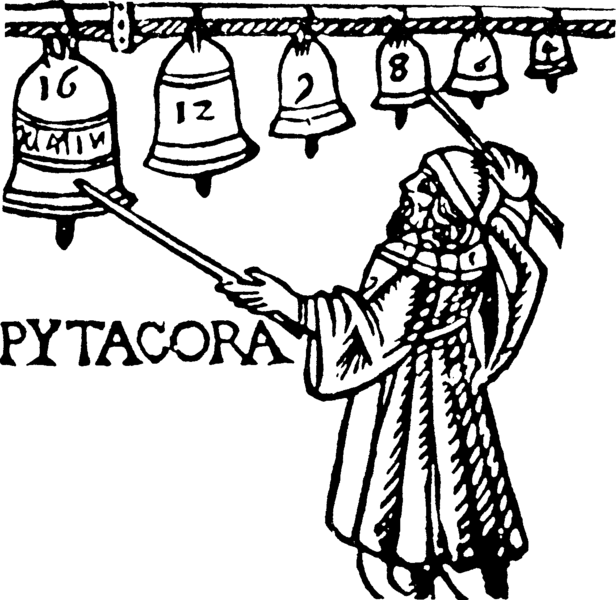 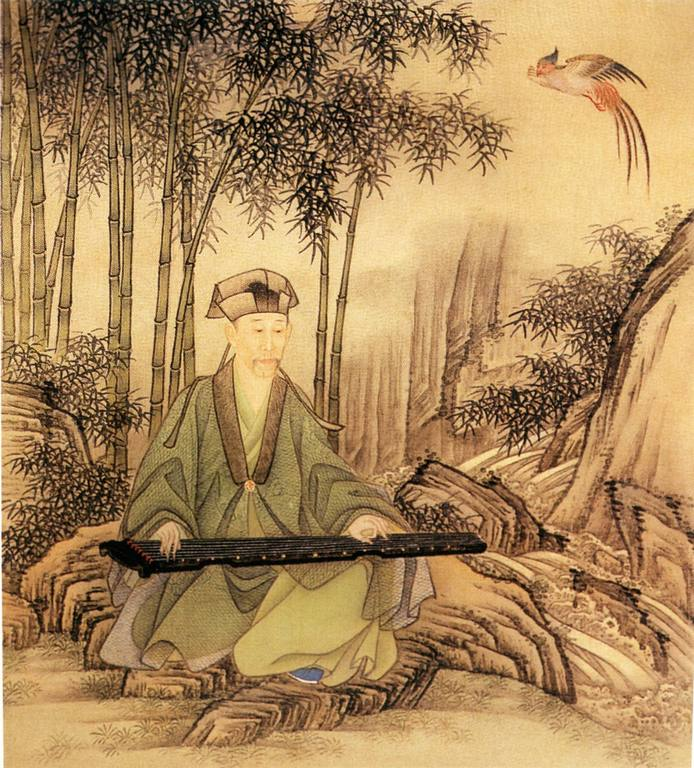 Эвритмическая гимнастика
вид оздоровительно-развивающей гимнастики, основанной на ритмических закономерностях речи и  музыкально-ритмических движениях.
Задачи:
формирование  чувства ритма, внимания, пространственной ориентации;
коррекция координации движений рук и ног;
улучшение психического состояния; 
расширение эмоционального опыта; 
формирование творческого начала.
Упражнения на дыхание
«Дыхательная гимнастика» А. Н. Стрельниковой.
Преимущества: 
восстанавливает нарушенное носовое дыхание;
положительно влияет на обменные процессы, играющие важную роль в кровоснабжении;
налаживает нарушенные функции сердечно-сосудистой системы, укрепляет весь аппарат кровообращения;
повышает общую сопротивляемость организма, его тонус, улучшает нервно-психическое состояние.
Противопоказания 
высокое артериальное давление; 
высокая степень близорукости;
глаукома; 
сердечная недостаточность;
плохое самочувствие.
Пластическое интонирование
познание музыки через жест, движение, превращение процесса восприятия музыки из пассивной формы работы (слушание) в активную.
Психологическая:  «музыка – часть меня, я – часть музыки»
Образовательная: зрительно демонстрирует сложные музыкальные понятия, не разрушая процесса восприятия музыкального произведения
Артикуляционная гимнастика
В основе - практические и методические рекомендации известного педагога-исследователя В.В.Емельянова. 
Цель артикуляционной гимнастики:
подготовить голоса детей к пению -  «разогреть» мышцы речевого и дыхательного аппарата, сделать обучение легким, понятным и привлекательным.
Инсценирование песни
Направленность данного вида деятельности: 
формирование образного мышления; 
развитие навыков художественного общения как основы для целостного восприятия искусства;
создание ситуаций для возникновения эмоционально-творческого переживания действительности;
воспитание навыков импровизации как вида художественного творчества, при котором произведение создаётся непосредственно в процессе исполнения.
Игра на детских музыкальных инструментах
совершенствуется эстетическое восприятие ребенка;
формируются и развиваются его музыкальные и общие способности (настойчивость, целеустремленность, внимание, мышление, аналитические способности и др.);
 тренирует мелкую мускулатуру пальцев рук, развивает координацию движений;
развиваются коммуникативные качества ребенка, удовлетворяются его потребность в музыкальном общении.
Виды активной деятельности -
активизируют и развивают произвольное внимание через сочетание нескольких видов деятельности;
снимают усталость от однообразной деятельности; 
решают вопрос дефицита двигательной активности ребенка, что вполне отвечает принципам здоровьесберегающей образовательной технологии.